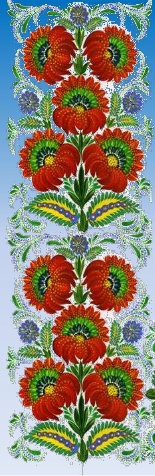 Свою Україну любіть,Любіть її... Во время люте, В останню тяжкую минутуЗа неї Господа моліть.
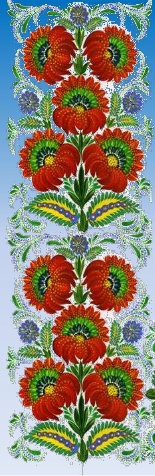 Тарас Григорович Шевченко
(1814 - 1861)
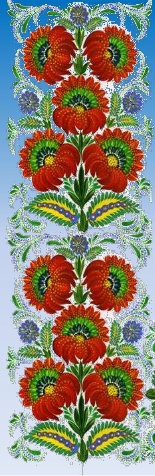 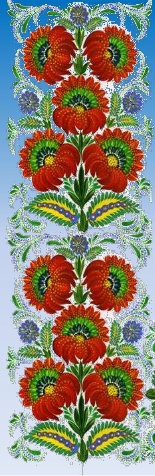 Т.Г.Шевченко. Портрет Івана Андрійовича, 
діда Тараса Шевченка.1843
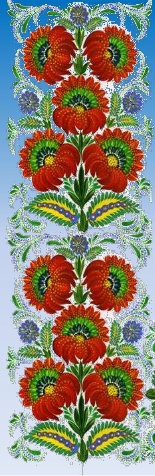 Портрет Григорія Івановича Шевченка, батька Тараса Шевченка. 1829-1830.
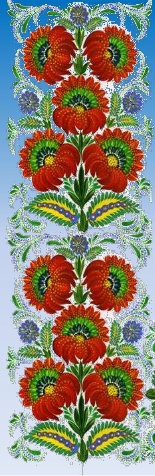 Т.Г.Шевченко. Мати. Етюд. Олівець. 
[Не раніше 
травня 1843].
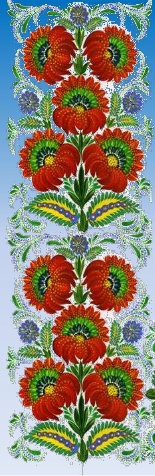 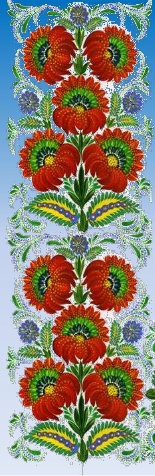 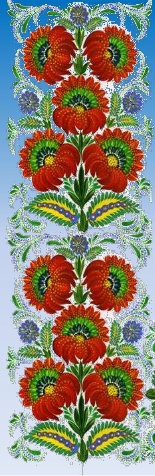 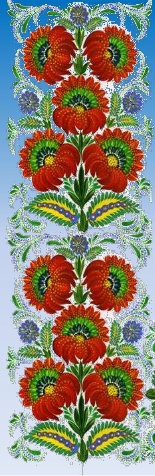 Портрет П.В. Энгельгардта Тарас  Шевченко 1833 [Петербург]
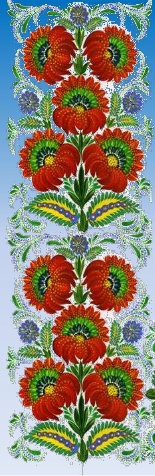 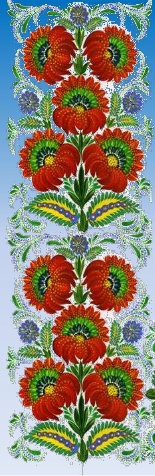 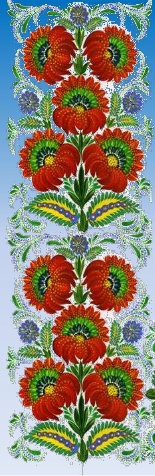 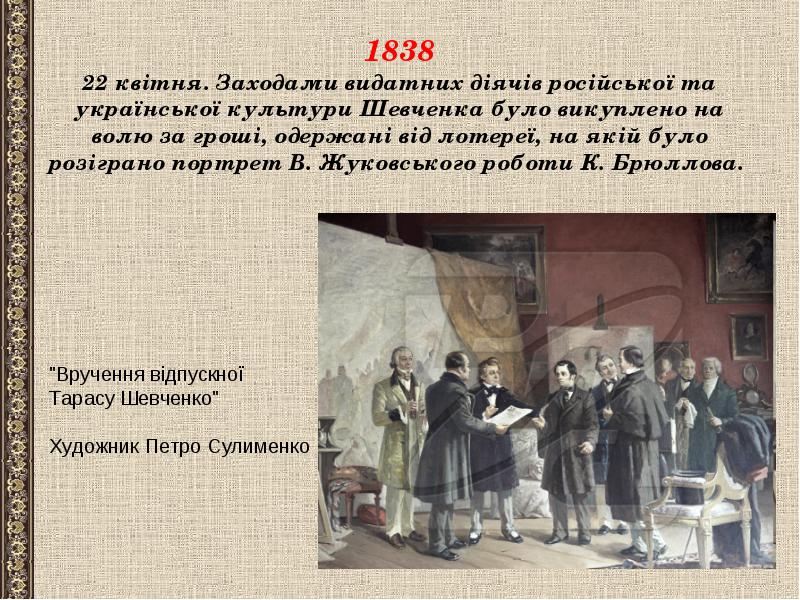 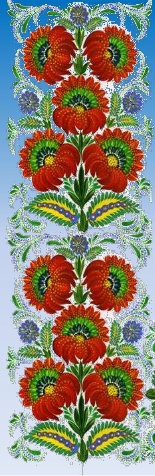 Петербу́рзька Акаде́мія мисте́цтв, також Імператорська академія мистецтв — науковий і навчальний заклад заснований у Петербурзі в 1757 р
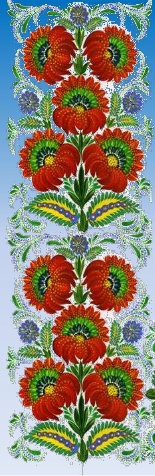 «Циганка-ворожка»
У 1841 році робота відзначена  
срібною  медаллю  2-го  ступеня.
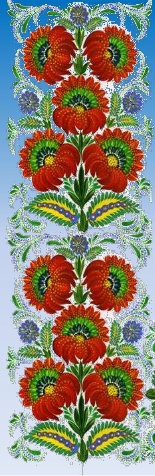 Є. П. Гребінка
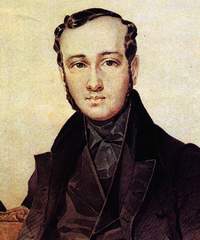 Уперше «Кобзар» видано 1840 у Санкт-Петербурзі за сприяння Євгена Гребінки. 
 
Гроші на його друк дав полтавський поміщик Петро Іванович Мартос.
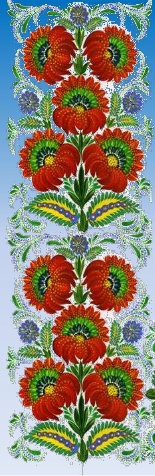 1847-1857
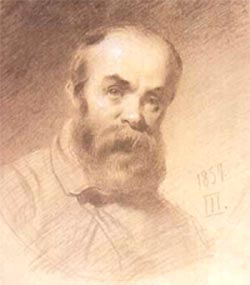 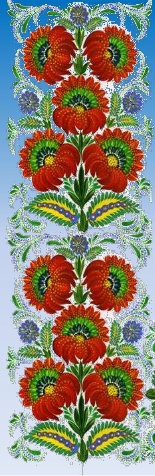 Сучасний вигляд пам’ятника на могилі 
Т. Шевченка